Действия образовательной организации в случае выявления обучающегося с суицидальными намерениями
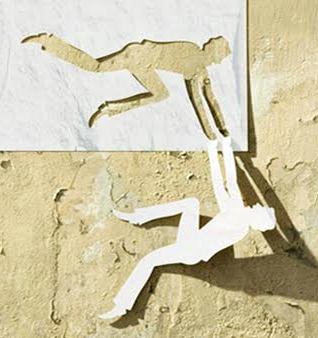 педагог-психолог 
МБУ ЦППМиСП № 5 «Сознание»
Лобкаева А.А.
Данный алгоритм действия разработан с использованием:
Перечня действий учреждений здравоохранения, учреждений социального обслуживания семьи и детей, учреждений образования в ходе межведомственного взаимодействия по вопросам профилактики и оказания помощи при суицидальном поведении несовершеннолетних, утвержденного Министром здравоохранения Красноярского края В.Н. Яниным, а так же Министром образования и науки Красноярского края В.В. Башевым.
Методических рекомендаций Краснодарского краевого института ДППО «Профилактика суицидального поведения детей и подростков в условиях образовательного учреждения»  Рыженко С.А., Кузма Л.Прано.
При обнаружении у обучающегося признаков суицидального поведения незамедлительно принимаются следующие меры:
Должностное лицо ни в коем случае не оставляет обучающегося одного. Обеспечивает безопасность ребенка, организовывает оказание экстренной первой помощи по снятию стрессового состояния (лично, либо с помощью специалистов социально-психологической службы образовательного учреждения). При необходимости вызывает бригаду скорой медицинской помощи.

Уведомляет директора общеобразовательного учреждения об обнаружении у обучающегося признаков суицидального признаков суицидального поведения и далее действует по его указанию.
Директор общеобразовательного учреждения:
Принимает меры по информированию родителей несовершеннолетнего об обнаружении у обучающегося признаков суицидального поведения.
Незамедлительно совместно с родителями с привлечением специалистов медико-психолого-педагогической комиссии муниципального образования в зависимости от тяжести эмоционального состояния ребенка разрабатывает индивидуальную программу реабилитации и сопровождения несовершеннолетнего. 
Непрерывно принимает меры по профилактике суицидального поведения у обучающихся.
Директор общеобразовательного учреждения:
В случае совершения несовершеннолетним суицидального действия действует согласно порядку экстренного реагирования комиссий по делам несовершеннолетних и защите их прав в муниципальных образованиях Красноярского края на факты чрезвычайных происшествий с участием несовершеннолетних, а именно:

Незамедлительно сообщает руководителю органа управления образованием муниципального образования Красноярского края о ставшем известном факте суицидального поведения обучающегося;
Незамедлительно принимает меры реагирования и обеспечения безопасности в соответствии с действующим законодательством и в сроки установленные нормативными правовыми актами Российской Федерации и Красноярского края.
Памятка для педагогов и родителей (законных представителей)
Подбирайте ключи к разгадке
Примите суицидента как личность
Установите заботливые взаимоотношения
Будьте внимательным слушателем
Не спорьте
Задавайте вопросы
Не предлагайте неоправданных утешений
Предложите конструктивные подходы
Вселяйте надежду
Оцените степень риска самоубийства
Не оставляйте ребенка одного в ситуации высокого суицидального риска
Обратитесь за помощью к специалистам
Важность сохранения заботы и поддержки